Krajský úřad Středočeského krajeCo fungovalo v náborové strategii pro Odbor školství (sdílení dobré praxe)
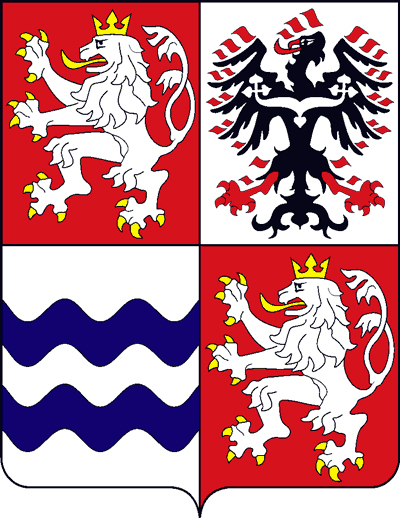 Mgr. Filip Klieštík

červen 2023
Pracovní zkušenosti
vedoucí Odboru personálního na Krajském úřadu Středočeského kraje
vedoucí oddělení vzdělávání a personálního rozvoje 
tiskový referent
lektor programu péče o duševní zdraví zaměstnanců
psychoterapeut
HR koordinátor, HR Generalista, HR Business Partner
Branch Manager v mezinárodní personální agentuře
zástupce ředitele na ZŠ
učitel na ZŠ a SŠ
Odbor personální na KÚSK
V roce 2022 jsme na Odboru školství hledali tyto pozice:
Odborné referenty pro oblast organizační a správní – 6 pozic
Odborné referenty pro oblast financování a rozpočtu školství – 2 pozice
Odborné referenty pro oblast ekonomiky škol/školské ekonomiky – 2 pozice
Odborného referenta pro oblast fondů EU – 1 pozici
Koordinátora cílových skupin (KAP II) – 1 pozici

Celkem: 12 pozic

Do výběrových řízení se nám dlouhodobě hlásilo cca 0-1 uchazeči, občas 2… :-/

Často se výběrová řízení prodlužovala.
Cíl a strategie
Cílem bylo podpořit personálně poddimenzovaný odbor a nabrat pracovníky, kteří budou v budoucnu vykonávat odborné referentské pozice.

Strategie: oslovit širší vysokoškolskou veřejnost s humanitním či matematickým/ekonomickým/finančním vzděláním a připravit úspěšným uchazečům ADAPTAČNÍ PLÁN.

Inzerce na sociálních sítích a pracovních portálech.

Oslovení vysokých škol – spolupráce.
Návrh procesu
Inzerát s lidskou formou
Představení KÚSK jako dobrého zaměstnavatele (Co je atraktivní na práci pro KÚSK - najít tzv. UNIQUE VALUE PROPOSITION.


Co bude náplní práce – zajímavou a uchopitelnou formou.


Koho hledáme? Jaké má mít uchazeč vzdělání, schopnosti a případné základní znalosti? Z inzerátu je potřeba komunikovat, že ho všechno naučíme, protože projde podrobným adaptačním procesem.

Co nabízíme?
Představení KÚSK
Proč je fajn pracovat na našem krajském úřadě?
Středočeský kraj je největším krajem v České republice a jeho krajský úřad patří mezi stabilní zaměstnavatele, který pečuje o své zaměstnance. Nabízíme jednak stabilitu pracovního poměru na dobu neurčitou, ale také širokou škálu zajímavých benefitů.  Naši zaměstnanci mají možnost dalšího rozvoje, vzdělávání a zvyšování kvalifikace. Stávají se skutečnými odborníky ve své oblasti. U nás můžete v úterý a ve čtvrtek končit ve 14:00 hod. a v pátek ve 13:00 hod., takže budete mít čas na svůj osobní život.
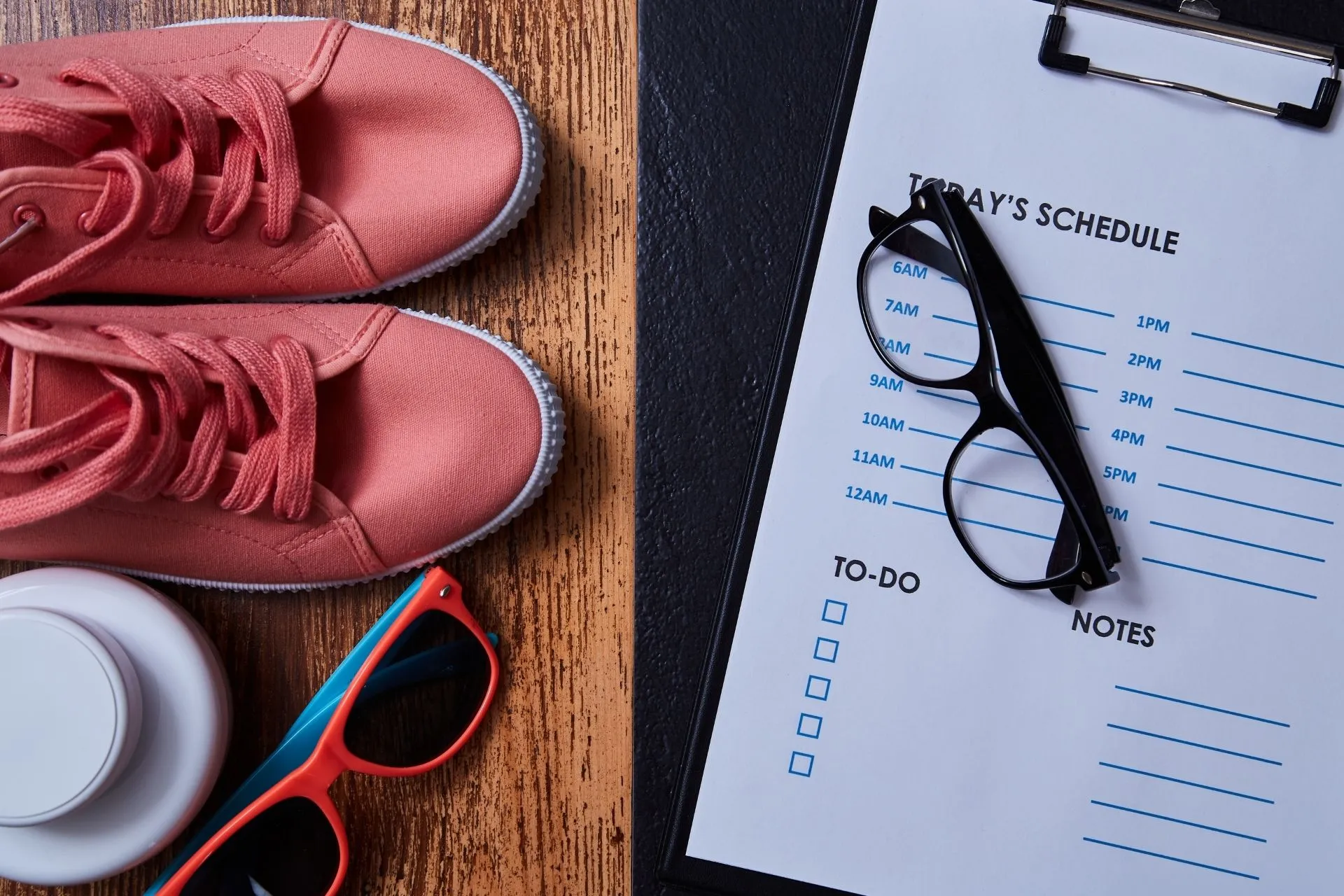 Přiblížení pozice
Co budete na pozici odborného referenta dělat?
Pomůžete cizincům s uznáním vzdělání (nostrifikací), aby se uplatnili na trhu práce nebo mohli pokračovat ve studiu v České republice.
Budete zodpovědní za posouzení správnosti postupu při rozhodování ředitelů škol (např. v přijímacím řízení ke vzdělávání).
Budete pracovat s databázemi ministerstva školství (např. školský rejstřík – změny v kapacitách škol, změny ředitelů škol, zřizování nových škol nebo jejich součástí).
Při výběru ředitelek/ředitelů škol ve Středočeském kraji budete součástí konkurzní komise.
Budete metodicky podporovat vedení škol v oblasti jejich činností a vzdělávání.
Budete sledovat aktuální legislativu z oblasti školství a poskytovat informační servis jak veřejnosti, tak i vedení škol a jejím zřizovatelům.
Požadavky
Koho hledáme?
Člověka s vysokoškolským vzděláním (nejlépe humanitního či pedagogického zaměření), kterého zajímá problematika školství.
Někoho, komu nejsou cizí slova jako Word, Excel, Outlook, MS Teams.
Pečlivce, který má písemný projev na výborné úrovni, protože bude psát dokumenty ve správním řízení.
Zodpovědnou osobu, která má smysl pro svědomitý přístup k práci.
Zdatného komunikátora, který se nebojí komunikovat, dokáže si zajistit relevantní informace, pracovat s nimi a předávat je.
Člověka se zájmem o zvyšování a prohlubování své kvalifikace a odborných znalostí – předpokladem pro vykonávání této pozice je složení zkoušky zvláštní odborné způsobilosti. Během přípravy Vás maximálně podpoříme (školení, studijní volno, podpora kolegů).
Nabídka
Co nabízíme?
Jistotu platu a možnost pravidelného odměňování
Stabilitu zaměstnání a pracovní poměr na dobu neurčitou
Příjemné pracovní prostředí v centru Prahy
Pružnou pracovní dobu
Možnost stravování v budově úřadu.
Osobní rozvoj a zvyšování kvalifikace.
Různorodou práci, která odráží dynamiku školního roku
Mentoring, koučink a adaptační plán na pozici (pokud nemáte zkušenosti, všechno Vás naučíme)
Benefity pro zaměstnance KÚSK (25 dnů dovolené, 7 dnů rekondičního volna, možnost dalšího volna pro rodiče dětí do 18 let, stravenky, systém cafeteria, příspěvek na penzijní připojištění/životní pojištění, příspěvek při narození dítěte, dary při životních výročích, posilovna v budově úřadu, aj.)
Rozloučení a výzva k akci
V případě, že Vás pozice zaujala, zašlete nám svůj životopis a my se s Vámi spojíme a domluvíme se na dalším postupu výběrového řízení. Těšíme se na Vás :-).
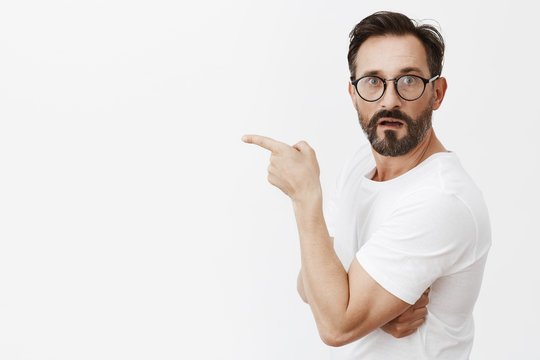 Osobní komunikace s uchazečem
Vážená paní Nováková,
 
děkujeme za Váš zájem o pozici odborného referenta pro oblast organizační a správní na našem krajském úřadě, na kterou jste reagovala na pracovním portále jobs.cz.
 
Rád bych Vás tímto pozval k účasti ve výběrovém řízení. 

Vzhledem k tomu, že se jedná o úřednickou pozici, je zapotřebí se oficiálně přihlásit tak, že doručíte do pondělí 18. 7. 2022 na náš krajský úřad potřebné dokumenty:
 
 Vyplněnou přihlášku do výběrového řízení – viz příloha
 Životopis
 Ověřenou kopii nejvyššího dosaženého vzdělání
 Platný výpis z rejstříku trestů – ne starší 3 měsíců
 
Obálku, prosím, označte: „VŘ – referent pro oblast organizační a správní“. Dokumenty můžete též doručit prostřednictvím datové schránky: keebyyf.
 
V případě dotazů mě neváhejte kontaktovat.
 
Přeji hezký den!
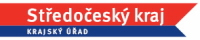 Mgr. Filip KlieštíkVedoucí oddělení vzdělávání a personálního rozvoje
Zajímavé odstoupení z VŘ
Vážený pane Klieštíku,
 
děkuji Vám za pozvánku do výběrového řízení, které si vážím. Nicméně z řízení odstupuji. Omlouvám se, ale nemám čas zabývat se požadovanými formalitami.
 
 S pozdravem
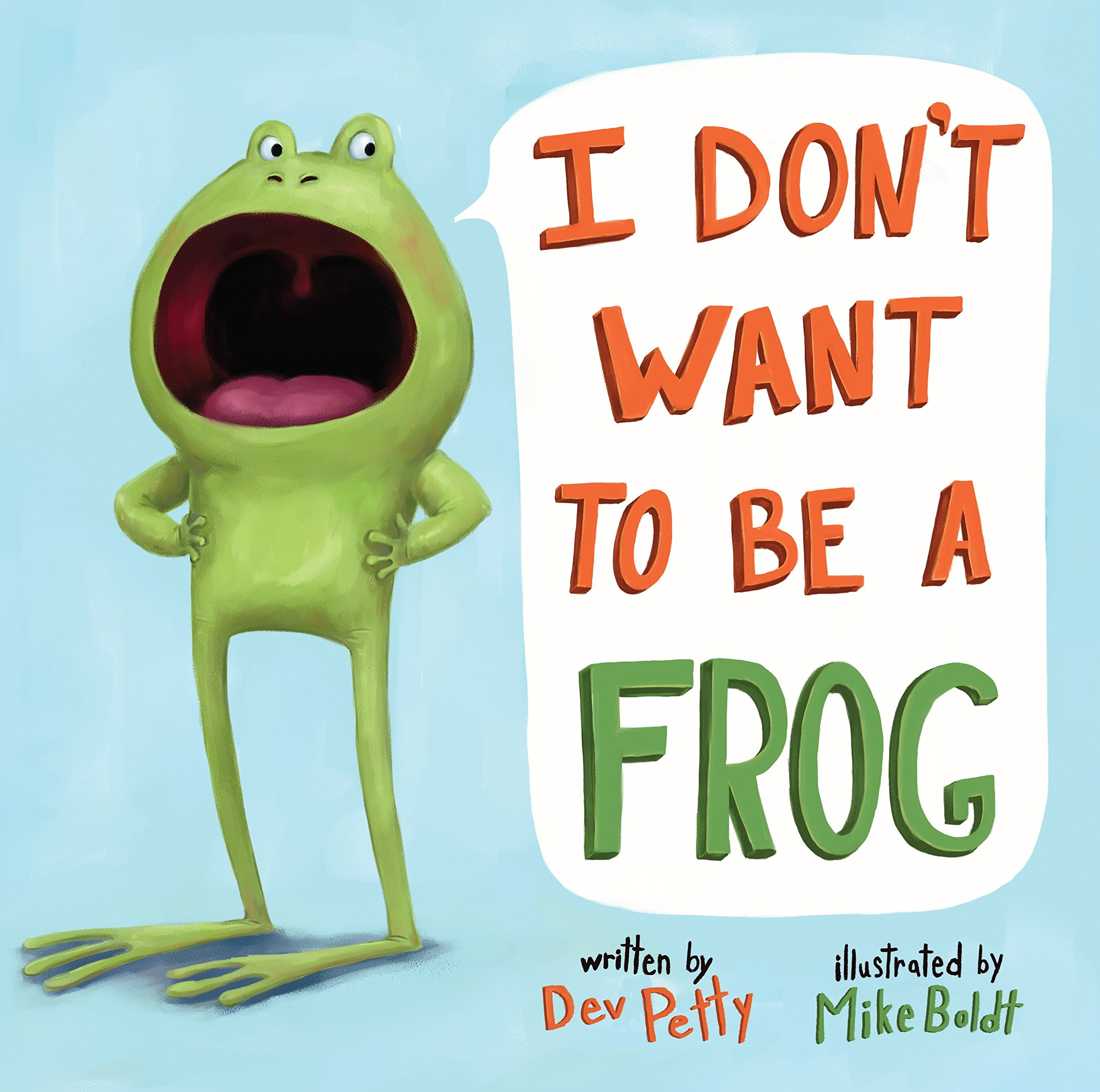 Jak to dopadlo?
Reagovalo 32 uchazečů

Kontaktováno bylo 18 uchazečů

Při výběrovém řízení jsme se potkali s 12 uchazeči

Z jednoho inzerátu jsme obsadili 10 pracovních pozic na Odboru školství

Ve zkušební době skončili 2 zaměstnanci
Co pomohlo?
Nehledat úředníka, který má školskou ZOZ, ale zájemce o práci na úřadě s předpokladem zaučení se na pozici

Definování UNIQUE VALUE PROPOSITION – pracovní doba, stabilita a jistota

Maximální srozumitelnost v inzerátu a lidský přístup

Personalizovaná komunikace s uchazečem

Lidský přístup 

Výběrové řízení v přátelské atmosféře

Využití infografiky na sociálních sítích
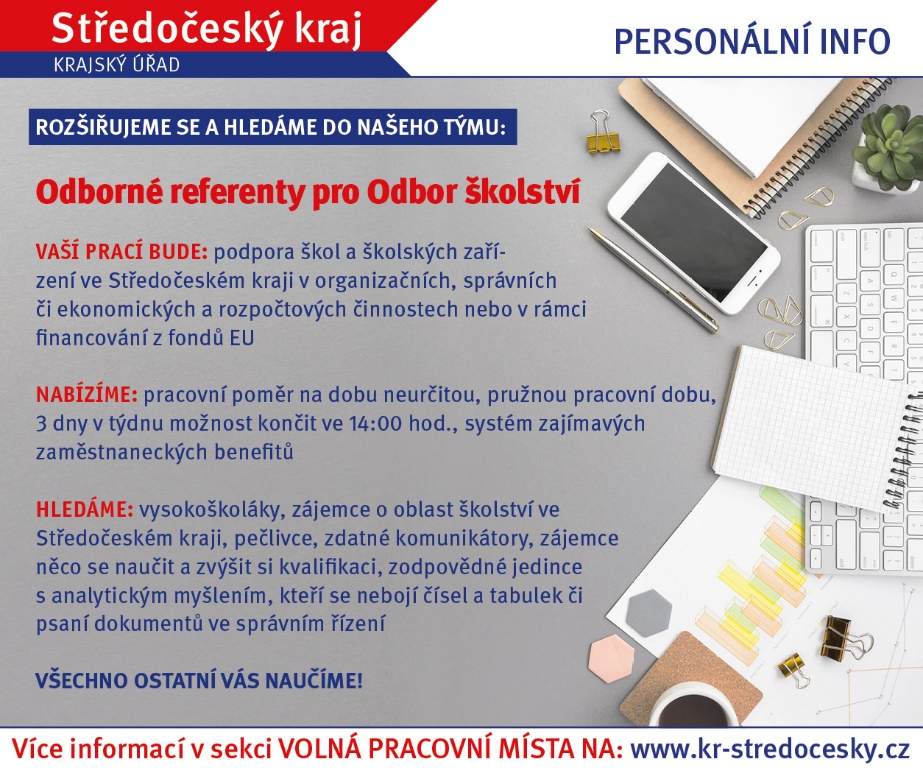 Prostor pro Vaše dotazy
Děkuji za pozornost!
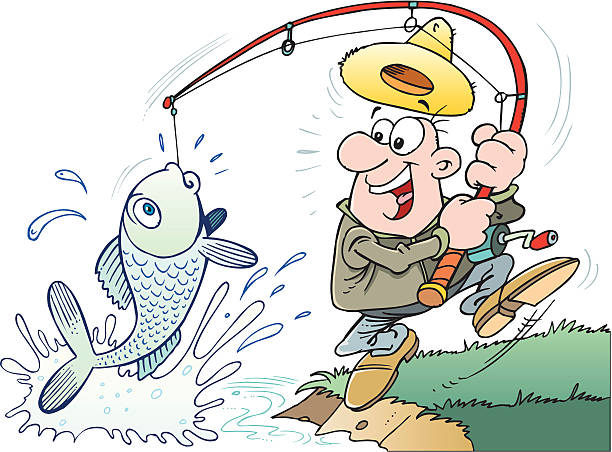